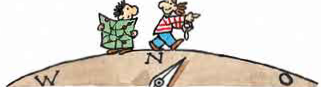 Die Gretchenfrage mit der 
Topographie 
und 
Karten /
„Geomedien“
LP 2023
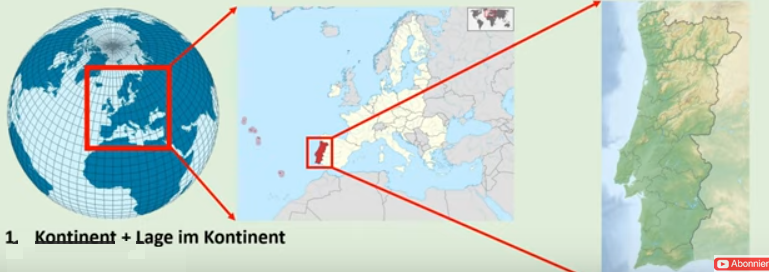 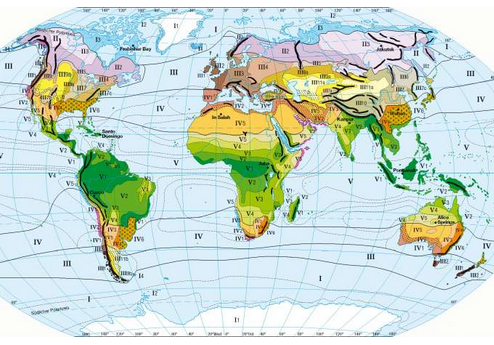 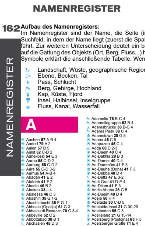 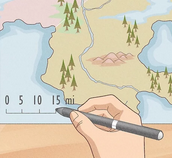 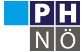 HLG  „Quereinsteiger“                                                                                             Ch. Sitte    https://fachportal.ph-noe.ac.at/gwk/
„Topographie“ ist nicht „Geographie“.....          Nach  HITZ (2001): Topographie. In „Handbuch GW“ >>>
Topographie ist eben nicht „Länderkunde“...denn diese ist als eine Integration zahlloser Geofaktoren erst auf einer (komplexen) Stufe der Synthese möglich ....
Topographie ist auch nicht mit geographischer Lage gleichzusetzen....wo ein Ort auf der Karte liegt, genügt nicht als Unterrichtsziel .... > siehe nächste  Folie dann  Zusammenstellung >
Topographie kann auch nicht (nur)“ Vokabelwissen der Geographie“ sein, weil dann diese Begriffe ohne Beziehung zu anderen Kriterien „leer“, ohne Assoziation sind – und k e i n e  Raumvorstellung entsteht!
Topographie im lernzielorientierten-thematischen Unterricht ist besser mit dem Begriff / der  K o m p e t e n z   „O r i e n t i e r u n g“ beschrieben.....
...und damit primär eine METHODISCHE  „Herausforderung“
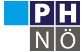 HLG  „Quereinsteiger“                                                                                             Ch. Sitte    https://fachportal.ph-noe.ac.at/gwk/
Klar ist aber auch:  
                               ES  KANN IHNEN  N I E M A N D  
                                                   EINEN   VERBINDLICHEN   KANON nennen!
Für ihren Unterricht ergibt sich dieser aus  den jeweils aktuellen Bedürfnissen und Themen ihres GW-Unterrichts – einzig: sie sollen das Orientierungsraster 
                                                                              spiralartig über die Jahre verdichten
???  >>   Übung >> 

                                                stellen sie 20 top. Begriffe zu China zusammen...   
 
                  wieweit   kommen sie o h n e Atlas... ???

                                 & warum fällt ihnen so etwas zur USA leichter?
Wenn sie an die vorherige Folie zurückdenken:
WELCHEN der vorher angeführten Punkte 
                                                                ignorierte dieser Arbeitsauftrag?
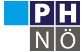 HLG  „Quereinsteiger“                                                                                             Ch. Sitte    https://fachportal.ph-noe.ac.at/gwk/
...auch wenn uns das manchmal stört...
...auch wenn uns „das“ 
manchmal stört...
... WAS manche 
nicht wissen!
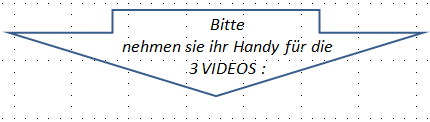 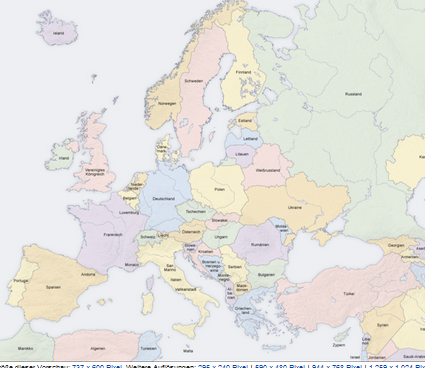 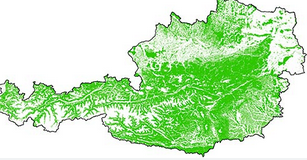 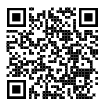 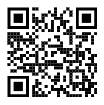 1.
...und ev.  1 b
...und das wirklich  „schmerzt“......
             als Folgen singulärer Unterr.Bemühungen!
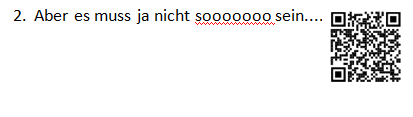 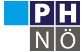 HLG  „Quereinsteiger“                                                                                             Ch. Sitte    https://fachportal.ph-noe.ac.at/gwk/
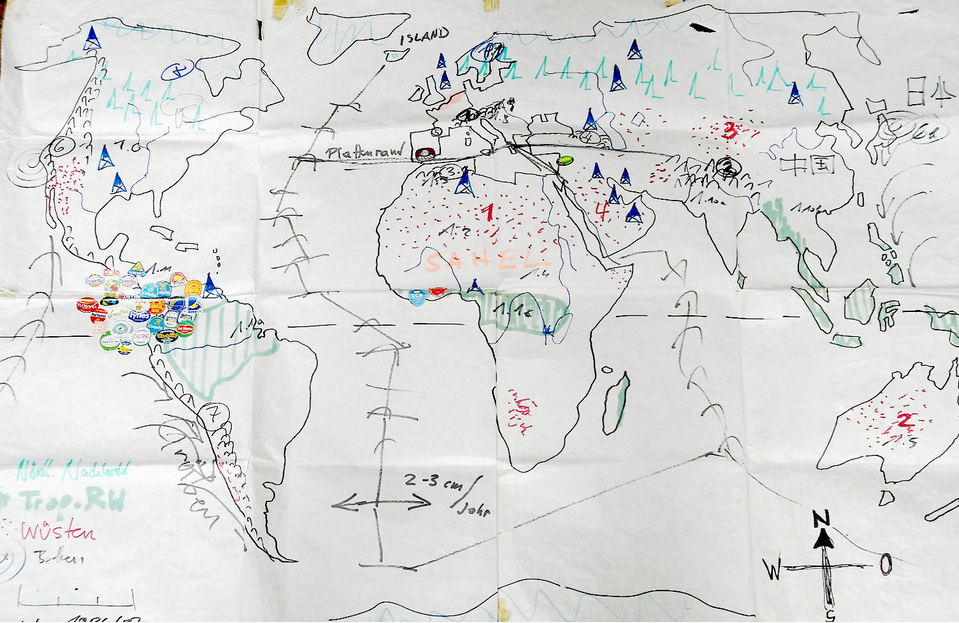 W O B E I  ....

W A S ...?
W I E   ?
gefragt wird !
a)Einen Ort etc  über das Atlasregister suchen (=alphabetisch!) – dann via KartenNr. &  zB. C-5 ....
   >> +   dann auf Plakat-Karte  zeigen / eintragen?
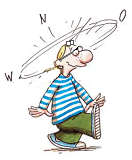 b) Nur  n e n n e n ?  -
c) ... als reines Substantiv ?
    d)... od. Land / Region  zuordnen?
e)  bzw LAGE beschreiben... vergleichen.. begründen ?
f) auf einer KARTE  einer Signatur zuordnen....od. Nr von dort d. Namen?
         >> die GrundKARTE hat welche Zusatzinformationen ? zB Flüsse?
g)   In/zu   einer vorgegebenen Auswahl... ausschließen... ergänzen ....
h)  Ohne Hilfe   bei einer typischen Lage selber dort  einzeichne ?
                         - geht nicht immer...z.B.... NewOrleans ja,  Denver nicht...  usw...
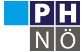 HLG  „Quereinsteiger“                                                                                             Ch. Sitte    https://fachportal.ph-noe.ac.at/gwk/
W E L C H E S    a l s o  ?
Nach  HITZ (2001): Topographie. In „Handbuch GW“
TOP . ORIENTIERUNGSWISSEN
RÄUMLICHE
ORDNUNGSVORSTELLUNG
TOP.   FERTIGKEITEN  
            & FÄHIGKEITEN
KENNTNISSE    von
          NAMEN 
      & POSITIONEN


   affirmativ     d.h.
   echter  Merkstoff
G r o b t o p o g r a p h i e

also : Kontinente
Meere
Großlandschaften  
Staaten
Orte .....
ORIENTIERUNGSRASTER
       ORIENTIERUNGSYSTEME


a b e r  d a z u 
   +  kognitiv        d.h.
                  Zusammenhänge !


also:   Zonierung nach
 Klima- /Vegetationszonen
Bevölkerungsverteilung
arme-/ reiche Regionen...
Zentren / Peripherie  ....
ORIENTIEREN    als
SELBSTÄNDIGES  HANDELN



+ instrumenteller Bereich

also:
Atlasarbeit / Register.....
Verwendung großmaß-stäbiger Karten (Plan-Straßenkarte – ÖK 50)
Skizze ( Croquis ?)
Zurechtfinden im Gelände
& mit GeoMedien .....
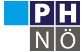 HLG  „Quereinsteiger“                                                                                             Ch. Sitte    https://fachportal.ph-noe.ac.at/gwk/
und nun   K O N K R E T  -  zunächst  im  LEHRPLAN:
Im LP  1985/2000 schon und auch     im LP 2023  in den „DIDAKTISCHEN GRUNDSÄTZEN“
Die reg. Zuordnung der ...   Beispiele, 
sowie die zusammenfassende Darstellung 
               auf jeder Schulstufe,   
hat gemeinsam mit top. Übungen    den Aufbau eines erdumspannenden topogr.  
                        Grundgerüsts zu sichern,
das immer wieder herangezogen 
und verdichtet werden muß
Zeile 90 f:
Die kontinuierliche regionale Zuordnung
                                  der Fallbeispiele
unterstützt den Aufbau eines topograph.  
                                        Grundgerüstes ....
Zeile 97 f:
Geomedien (das sind digitale und analoge Medien mit ortsbezogenen Daten) werden zum Erschließen, Produzieren und Kommunizieren
von geographischen und wirtschaftlichen Inhalten eingesetzt
Topographische Begriffe sollen aber
N I E  um ihrer selbst willen gelehrt,
       sondern
I M M E R mit bestimmten Sachverhalten  bzw Fragestellungen verbunden werden.

>>>>  Hilfreich zur Umsetzung der damalige ausführliche LP-Kommentartext  >>>>
Zentrale fachl. KONZEPTE  (Zeile 190 ff):
Maßstabsbezug.... Containerraum incl. Lagebeziehungen – Wahrnehmungsraum ...durch Handlungen ges. konstruierte („gemachte“)  Raum
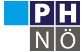 HLG  „Quereinsteiger“                                                                                             Ch. Sitte    https://fachportal.ph-noe.ac.at/gwk/
Ein    E R S T E S    R E S Ü M E E    für den Unterricht   dazu:
I n d u k t i v      d.h.  über die bei der Erarbeitung enstehenden Assoziationen
                       denn „der Fliegenschiß auf dem Papier“ (sprich Karte)  ist abstrakt und 
                    sagt zunächst gar nichts, bzw die Kinder haben dazu keine Vorstellungen
a u f b a u e n d    &  v e r d i c h t e n d   über die Beispiele, die verortet werden

   Anm.:   wir müssen akzeptieren, dass es- so der Didaktiker Schmidt-Wulffen -  
      „Höhen des Wissens und  Täler des Nichtwissens bzw weiße Flecken bei den SuS gibt“

     und      AKTUELLES, .... öfter Wiederholtes .... nachhaltiger „sitzt“
WISSEN  -   ORDNUNGSVORSTELLUNGEN  -    FERTIGKEITEN   (s.o.)
         g l e i c h r a n g i g     zu verstehen / anzustreben sind !  

 Abfolge: Atlas/Schulbuch – (Stadt)Plan – Straßenkarte – ÖK 50/25V –Geobrowser...
Dazu Beispiele bei https://fachportal.ph-noe.ac.at/gwk/best-practice/unterrichtsideen >>

https://fachportal.ph-noe.ac.at/fileadmin/gwk/Forschung/Moeglichkeiten_Aufbau_Raumvorstellungen_Ch_Sitte_GWU_64_1996.pdf

http://fachportal.ph-noe.ac.at/fileadmin/gwk/Forschung/Lernrampe_orientieren_Sitte_Ch_in_WrSchrGeoundKarto_Bd20_2011.pdf
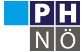 HLG  „Quereinsteiger“                                                                                             Ch. Sitte    https://fachportal.ph-noe.ac.at/gwk/
E i n s c h u b :
Heute  verwendete  R A U M B E G R I F F E    > siehe LP23 zentr.fachl.Konzepte >
> sic !  Man kann das Konzept auch OHNE Raum für Wirtschaft nehmen!
1. CONTAINERRAUM      .....   „beschreiben“  (was dort nebeneinander liegt....
2.  BEZIEHUNGSRAUM   ..... „Zusammenhänge, WiGeo“ ....  „analysieren / erklären“
WAHRNEHMUNGSRAUM....“Raum im Kopf“ .... 
            „beschreiben / charakterisieren od. erläutern / interpretieren od.u. bewerten“....
4. KONSTRUIERTER  RAUM  ...(durch Medien, Images...)
          „analysieren (aus welcher Rolle/Position/Hintergrund/Absicht?), vergleichen /
                                                                                                                /  bewerten“
Elementarisiert / konkretisiert  ...a m  B e i s p i e l   e i n e s   F u ß b a l l p l a t z e s.....
           vgl. https://fachportal.ph-noe.ac.at/fileadmin/gwk/Forschung/RAUMBEGRIFFE_einfach_BEd_Dornhofer_2016_PHnoe.pdf
           bzw.  „geographischer“  mit  R1 & R3   zu  1.Kl - Ziel  1.3....( 1.6)  ...
                       siehe U-Beispiele https://fachportal.ph-noe.ac.at/sachunterricht/raum re.unten. ab M 4, M 8, ..M 11....ff...
                                                              R 1 – R 4   bei  2.6 (Verkehr) ...
                              oder...am Beispiel  Tourismus (3.Kl)     oder    Länder (4.Kl) etc.... https://gwb.schule.at/pluginfile.php/32329/mod_resource/content/6/Wardenga_Ute_Raeume_der_Geographie_und_zu_Raumbegriffen_im_Unterricht_WN_120_2002.pdf >>>  auf  letzten 2 Seiten !!!!
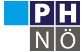 HLG  „Quereinsteiger“                                                                                             Ch. Sitte    https://fachportal.ph-noe.ac.at/gwk/
Siehe BEISPIELE  die auf der Moodleplattform verlinkt sind
Hier noch 2 Aspekte:   welche vorher angeführte Bedingung erfüllt diese Karte NICHT ?
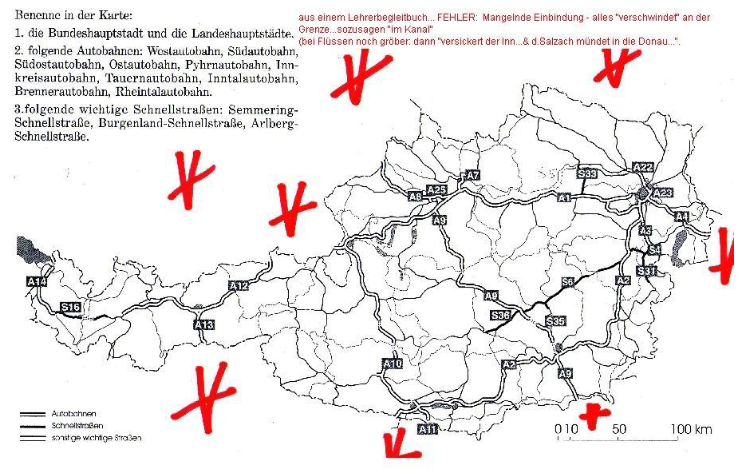 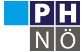 HLG  „Quereinsteiger“                                                                                             Ch. Sitte    https://fachportal.ph-noe.ac.at/gwk/
Beispiel einfacher RAUM-SKIZZEN   zu einem besserem Raumverständnis...
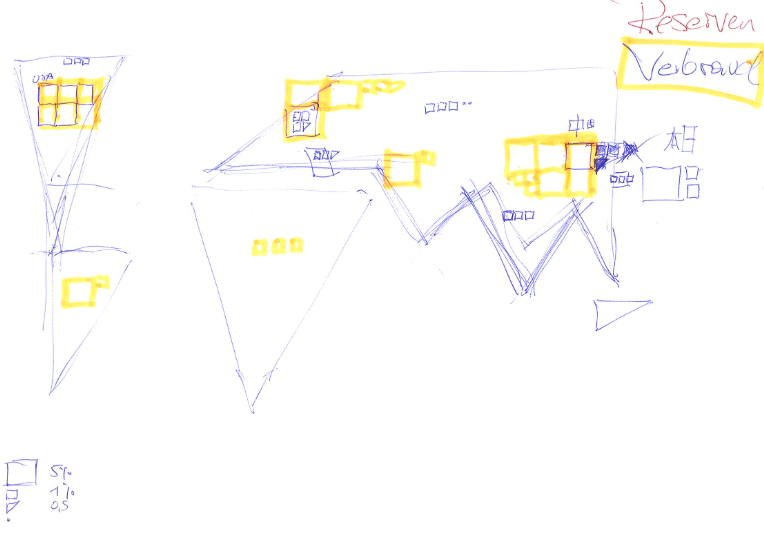 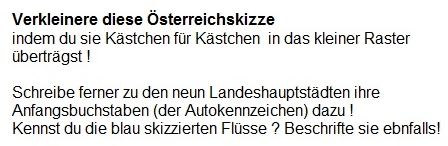 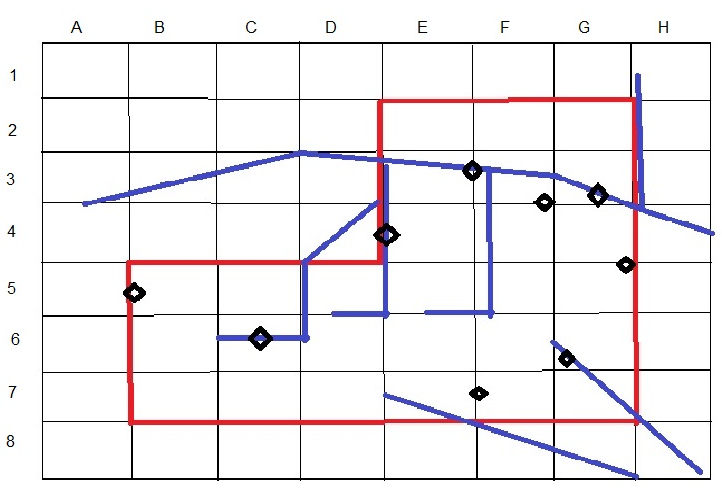 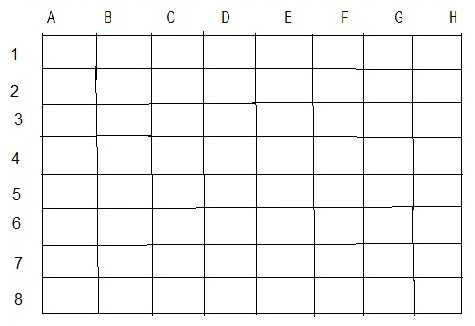 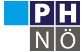 HLG  „Quereinsteiger“                                                                                             Ch. Sitte    https://fachportal.ph-noe.ac.at/gwk/
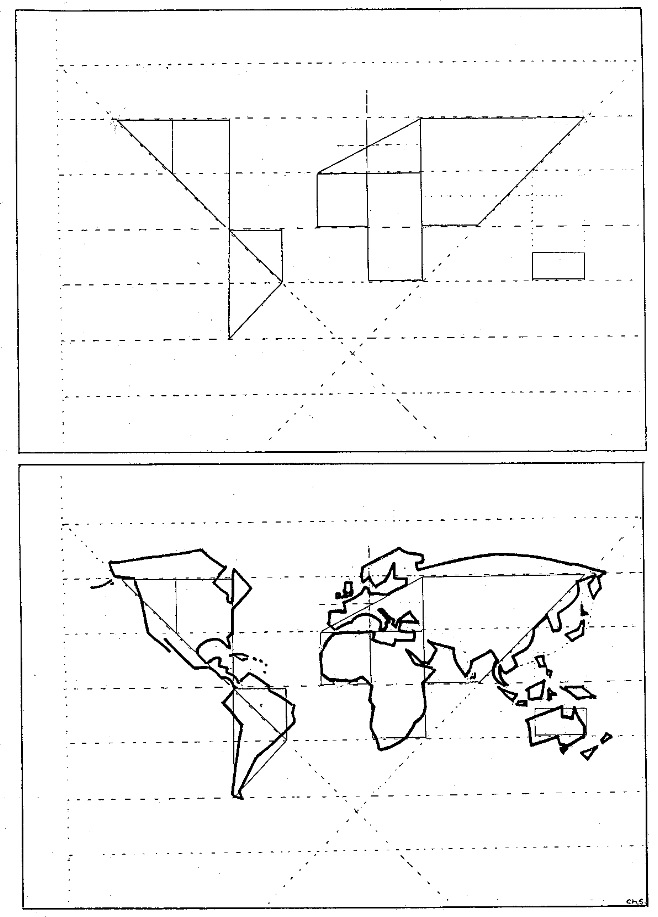 Eine vielfältig einsetzbare 
Weltkartenskizze:

A4....gefaltet (= strichlierte Linien)

Grobe (!) geometr. Figuren – die einigermaßen sogar die Größenverhältnisse andeuten


Mit Atlas oder anderer Kartengrundlage
die Kontinente deutlicher zeichnen
>> es ist nicht intendiert die Exakt-heit des Atlasses zu kopieren, sondern typische Grundrisse und Lagebeziehungen

Aus: https://fachportal.ph-noe.ac.at/fileadmin/gwk/Forschung/Moeglichkeiten_Aufbau_Raumvorstellungen_Ch_Sitte_GWU_64_1996.pdf
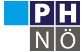 HLG  „Quereinsteiger“                                                                                             Ch. Sitte    https://fachportal.ph-noe.ac.at/gwk/
Sehen wir uns das
                                 nun im LEHRPLAN 2023

                                                          und seinen ZIELEN  jeweils einmal an







Wir werden später auf die 3. und 4. Klasse nochmal zurück kommen
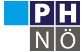 HLG  „Quereinsteiger“                                                                                             Ch. Sitte    https://fachportal.ph-noe.ac.at/gwk/
LP Ziele   dazu
.. und was heißt das für ihre Auswahl ?
1.3  persönl. LEBEN beginnend in der Wohn-/Schulortgemeinde auf verschiedenen Maßstabsebenen mit Hilfe von Geomedien einordnen u. darstellen (=BuLand-Ö-Europa)
1.4  wesentl. Charakteristika der räuml. Umwelt erheben, beschreiben u individ. bewerten
1.6 soziale, ökonom. u. kulturelle ..Gemeinsamkeiten...Unterschiede im Zusammenhang mit Arbeiten, Wohnen u. Mobilität in weltweit ausgewählten Fallbeispielen aus Zentren & Peripherie (Anm. =  Land/Stadt) vergleichen und mit Geomedien lokalisieren
1.8  ausgehend von...Ernährungsgewohnheiten (land)wirtschaftl. Produktion, deren  gesellschaftl., wirtsch. und naturräuml. Bedingungen sowie ...   Wandel                             an weltweit ausgewählten Fallbeispielen  verorten u. vergleichen
1.10  den Einfluß d. Klimawandels auf d. Erzeugung von ausreichenden...Nahrungsmitteln an Fallbeispielen erörtern (Anm.: d.h. ausgewogenes Sachurteil, versch.Standpunkte...)
1.11  Wechselwirkungen v. Naturereignissen, Lebensqualität u Wirtschaften d. Menschen
Anhand von Fallbeispielen  beschreiben ( = K 1 fehlt: vergleichen = K2 ) u. erörten (= K 3)
1.12   untersch. Betroffenheit v. Menschen u Gesellschaften durch Naturgefahren ....
METHOISCH   f e h l t   die nötige abschließende synoptische Zusammenfassung /wie 2000
                                         jeweils aufbauend/ wiederholend am Jahresende der 1. UND 2. Kl
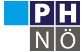 HLG  „Quereinsteiger“                                                                                             Ch. Sitte    https://fachportal.ph-noe.ac.at/gwk/
LP Ziele   dazu
.. und was heißt das für ihre Auswahl ?
2.2    die ungleiche räuml. Verteilung von Ressourcen
mit Hilfe von Geomedien beschreiben (Anm: = K 1) ..Nutzung, Wiederverwendung, Entsorgung analysieren (= K 2 Sachverhalte untersuchen, Strukturen herausarbeiten)
2.5  arbeitsteiliges u. spezialisiertes Produzieren von Gütern ... Produktionsentscheidungen ...  (= u.a. Standortfaktoren) beschreiben (vergleichen ??)
METHOISCH   f e h l t   die nötige abschließende synoptische Zusammenfassung /wie 2000
                                         jeweils aufbauend/ wiederholend am Jahresende der 1. UND 2. Kl
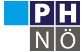 HLG  „Quereinsteiger“                                                                                             Ch. Sitte    https://fachportal.ph-noe.ac.at/gwk/
LP Ziele   dazu
.. und was heißt das für ihre Auswahl ?
3.15   Zentren u Peripherie Österreichs abgrenzen (= K 2), in Geomedien verorten (=K1) und die Relativität jeder Abgrenzung erläutern (= K 3)
3.16 die Gestaltung v. zentralen u. peripheren Lebensräumen mit Hilfe v. originalen Begegnungen UND Geomedien vergleichen (= K2) u. deren Lebensqualität bewerten (K3)
3.1  aktuelle demograph.Prozesse beschreiben(=K1)...Mediale Darstellung interpretieren (K3)
3.17  mit...(Geo-)Medien d.Raumnutzung f. Wohnen, Arbeiten,Verkehr, Freizeitaktivitäten u. Tourismus vergleichen (=K2), sowie Lösungsansätze d. Raumplanung bei Nutzungskonflikten erörtern (= K3 – es fehlt ev. K2 wie „darstellen, gegenüberstellen“...)
3.5 der Wandel der Standortfaktoren ...erörtern (=K 3 – es fehlen K1 & K 2 ???  - ev. erg. mit  3.7  ....Folgen d. Ansiedlung eines Unternehmen in einer Region...  Infrastruktur...   
             Demogr. u. strukturelle Veränderungen erkennen (K ?? 1-2?)    und ev 
    +  3.12... Bedeutung von ...Innovation...auf Standort analysieren u. erklären (beides K 2)
3.14  ...außenwirtschaftl. Verflechtung Österreichs u.d. EU u. d. restl. Welt erläutern (=K2)
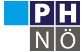 HLG  „Quereinsteiger“                                                                                             Ch. Sitte    https://fachportal.ph-noe.ac.at/gwk/
LP Ziele   dazu
.. und was heißt das für ihre Auswahl ?
4.4  untersch. Gliederung, Wahrnehmung u Darstellung von Europa u.d. E U in ihrer Vielefalt beschreiben, in (Geo)Medien analysieren u krit. Stellung beziehen
4.1  Ausmaß d. menschl. Einflusses auf Natursysteme...beschreiben (???vergleichen?)
    und
4.2 Folgen d. Überschreitung d.Belastungsgrenzen.... erörtern (=diskutieren = K 3.... ?)
4.6  ...Schwierigkeiten gem. Problemlösungen  ... EU...Welt ....erörtern
4.7.  Verteilung d. Bevölkerung ...aus glob. Perspektive analysieren (=K2 ?vergleichen?) ...Konsequenzen erörtern (K3)
4.8   Entw., Bedeutung u.Verteilung v.Städten, Ballungsräumen u. Peripherie mit 
     (Geo)Medien beschreiben, vergleichen
4.10...daraus :  Armut/Wohlstand...Migration (global/EU? ) beschreiben Handlungsstrategien diskutieren
4.9  ...Wandel d.Machtverhältnisse zw. Staaten, Bündnissen (Anm. etwa USA – China ...?), Konzernen, NGOs ...untersuchen (K ???)  u darstellen (K 2)
?  +  Erg. mit  Z. 4.1 ?  4.2 ? –s.o. -  bei den Beispielen ?
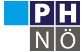 HLG  „Quereinsteiger“                                                                                             Ch. Sitte    https://fachportal.ph-noe.ac.at/gwk/
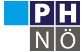 HLG  „Quereinsteiger“                                                                                             Ch. Sitte    https://fachportal.ph-noe.ac.at/gwk/
https://web.archive.org/web/20181029141113/http:/www.geothek.at/index.php?id=1127  BIRSAK (Hölzel-Atlasbegleitheft)
Für Atlasarbeit kompetent wird die Systematik der Abstufung auf elf Stufen erweitert:

Suchen: In einer vorgegebenen Anzahl von Karten werden Signaturen mit einer vorgegebenen Eigenschaft gesucht, z.B. nach einem Namen oder nach einem Merkmal. Die Suche kann durch Erschließungshilfen unterstützt oder frei sein.
Lesen: In vorgegebenen Karten oder Kartenausschnitten werden Informationen zu einzelnen Signaturen entnommen.
Messen: Die Geometrie (Lage, Distanzen, Flächengrößen) von Objekten wird gemessen, im erweiterten Sinn auch topologische Merkmale.
Planen: Planungsaufgaben sind Optimierungsaufgaben, z.B. einen Weg oder einen optimalen Standort für ein Geschäft finden. Ihre Komplexität kann daher sehr unterschiedlich sein, die Methode wurde trotzdem als mittlere Stufe definiert, weil sie im schulischen Umfeld meist im Sinne von Stadtplan lesen angewandt wird.
Vergleichen: Beim Vergleichen werden Kartenausschnitte verschiedener Regionen (oder eventuell einer Region und verschiedener Themen) gegenübergestellt und die Signaturengemenge vergleichend gelesen.
Erkennen: Im Sinne einer Mustererkennung werden hier Verteilungen oder räumliche Muster entdeckt.
Beschreiben: Im Gegensatz zum Lesen werden nicht nur einzelne Signaturen betrachtet, sondern auch deren räumliche Beziehungen. Eine Beschreibung beinhaltet zusätzlich eine Verbalisierung oder Umsetzung in eine andere nicht-kartographische Darstellungsform.
Typisieren: Bei der Bildung von Objekttypen werden aus Signaturenmerkmalen durch Klassifizierung und Kombination von Merkmalswerten Klassen, Kategorien oder Typen abgeleitet und dargestellt. 
Abgrenzen: Raumtypen werden aufgrund typischer Mischungen von Objektverteilungen definiert und abgegrenzt.
Korrelieren: Verschiedene geographische Phänomene können im Sinne von „wo das eine, da (häufig) auch das andere“ räumlich miteinander verbunden sein. Durch Vergleich und Auswertung verschiedener thematischer Ebenen werden solche räumlichen Korrelationen aufgedeckt.
Skizzieren: Karten werden gedanklich oder zeichnerisch stark vereinfacht, um wesentliche räumliche Muster aufzudecken. Das zeichnerische Ergebnis wird als Kartenskizze oder mit einem französischen Ausdruck als „Croquis“ bezeichnet. Diese Methode führt schon in den Grenzbereich zwischen Kartenauswertung und Kartenumzeichnung.
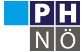 HLG  „Quereinsteiger“                                                                                             Ch. Sitte    https://fachportal.ph-noe.ac.at/gwk/
WAS  heißt das nun für das nachhaltige METHODISCHE  Vorgehen ?

Anmerkung: diese Links finden sie alle einzeln in a new Window aufgehend auf der Moodleplattform !!!!

https://fachportal.ph-noe.ac.at/gwk/best-practice/unterrichtsideen  >>> diverse

https://moodle.ph-noe.ac.at/ph-noe/pluginfile.php/141865/mod_folder/content/0/1_Kap_2EntwChS_28082016.pdf?forcedownload=1
http://www.sushu.de/buckymap/fuller-sat_13.htm 

https://fachportal.ph-noe.ac.at/fileadmin/gwk/BestPractice/PuzzleVarianten_Ch_Sitte_PHnoe.pdf 

https://web.archive.org/web/20181029135949/http:/fachportal.ph-noe.ac.at/fileadmin/gwk/BestPractice/Einfache_Kartenanwendungen_PG11_2005.pdf 

https://gwb.schule.at/pluginfile.php/37903/mod_resource/content/1/Physische_KARTE_im_Kopf.pdf



3.Kl  (zT für Grundlage zu Ziel   1.3
https://www.opencyclemap.org/?zoom=12&lat=47.53019&lon=13.62453&layers=B0000 
https://www.bergfex.at/ 
https://www.kompass.de/wanderkarte/ 
https://www.bev.gv.at 
https://www.bev.gv.at/Presse/Aktuelles/Austrian-Map-Online--Relaunch-der-Österreich-Karte-bringt-viele-neue-Möglichkeiten-(20.12.2022).html     >>>     https://maps.bev.gv.at/ 
https://gwb.schule.at/pluginfile.php/24909/mod_resource/content/1/ZEICHENSCHLUESSEL_FUER_DIE_OESTERREICHISCHE_KARTE_1_50_000_0.pdf
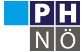 HLG  „Quereinsteiger“                                                                                             Ch. Sitte    https://fachportal.ph-noe.ac.at/gwk/
Schichtmethode
https://homepage.univie.ac.at/Christian.Sitte/FD/matkarto/Karte_NO_USA_Kartenarbeitgh245_06.pdf 
https://homepage.univie.ac.at/Christian.Sitte/FD/matkarto/Wirtschaftskarte_Tk_Atlas.pdf 



4.Kl
animierte Karte Grenzen Europas  https://www.youtube.com/watch?v=RJfQ8-M2-j0 
                                                  https://www.youtube.com/watch?v=-iXOjiVOM9I 

https://homepage.univie.ac.at/Christian.Sitte/FD/matkarto/Kartenvergleich_Duisburg1850.pdf 
http://homepage.univie.ac.at/Christian.Sitte/FD/matkarto/KARTENVERGLEICH_Dortmund_luw4.pdf 

https://diercke.westermann.de/pro_und_kontra_einfuehrung
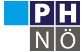 HLG  „Quereinsteiger“                                                                                             Ch. Sitte    https://fachportal.ph-noe.ac.at/gwk/
In den Einheiten zur
3. Klasse
Und zur 
4. Klasse werden wir hier dann noch einige weitere KartenMETHODEN  anschließen !




Eine zusammenfassende, leichter downloadbare Variante dieser PPT
Finden sie als PDF auf der Kursmoodleseite!
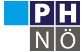 HLG  „Quereinsteiger“                                                                                             Ch. Sitte    https://fachportal.ph-noe.ac.at/gwk/